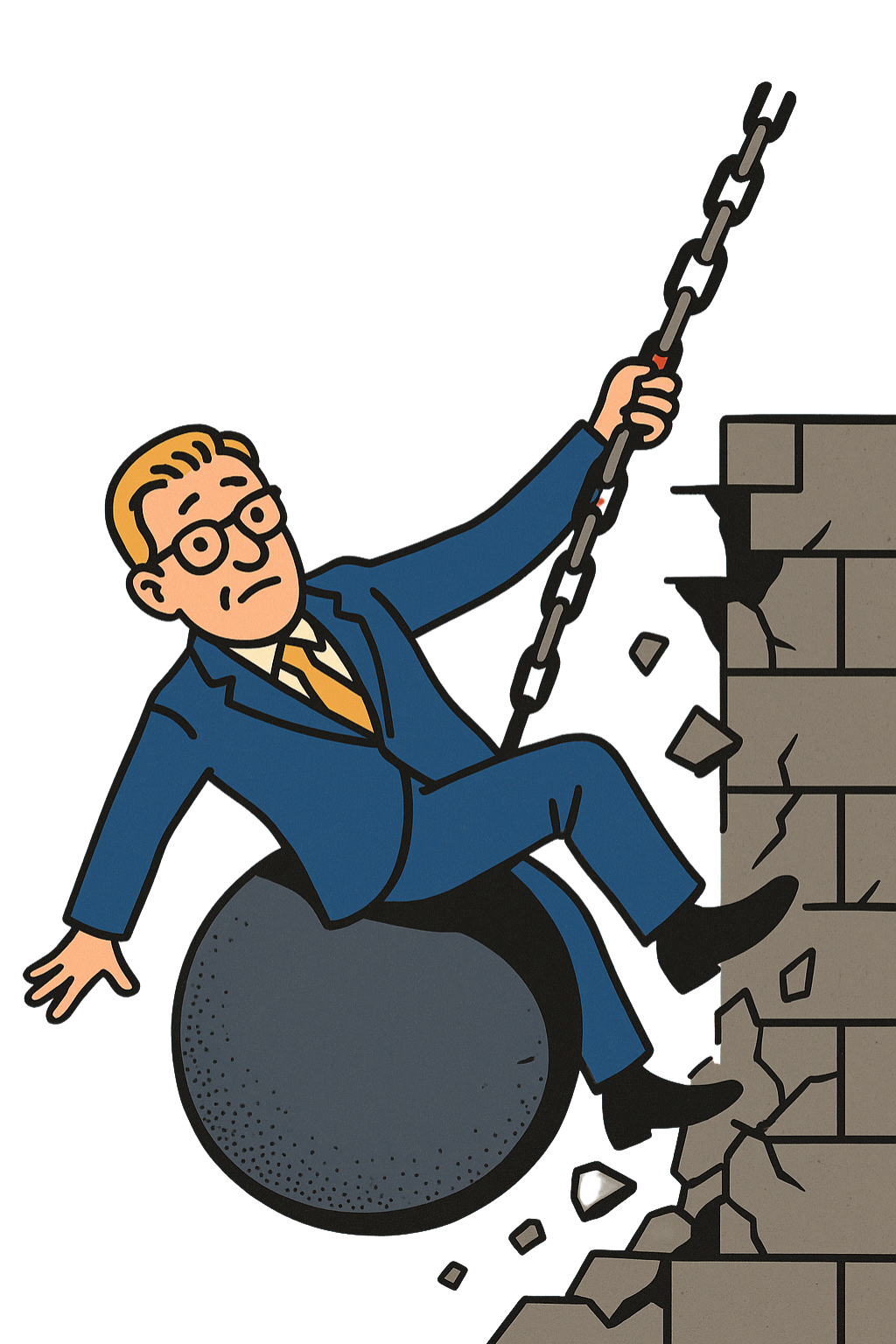 STOP DE SLOOPx10 JUNI 12:00DE DAM, AMSTERDAMNATIONALE HOGER ONDERWIJSSTAKINGxDe komende verkiezingen moeten over ons onderwijs gaan. Sluit je aan en laat van je horen!
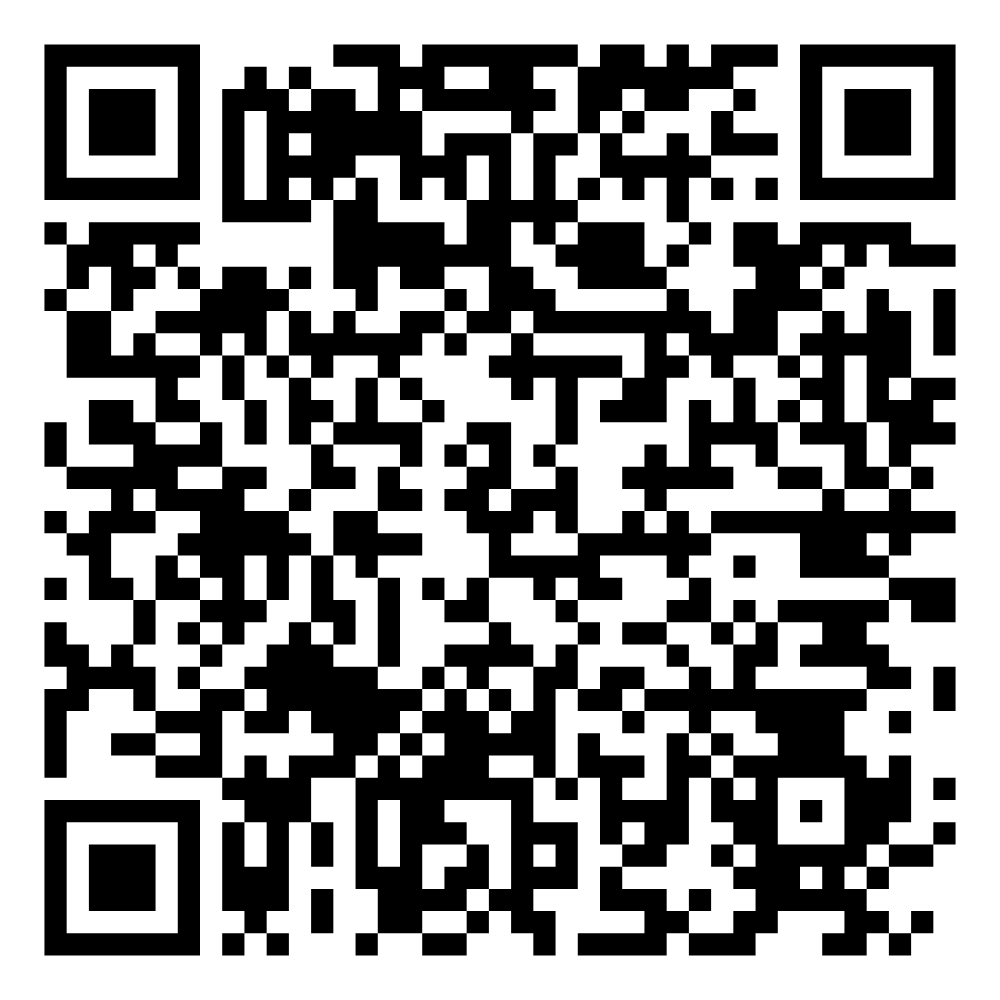